SERI MATERI PEMBEKALAN PENGAJARAN MIKRO 2015
PUSAT PENGEMBANGAN PPL & PKL
KURIKULUM TINGKAT SATUAN PENDIDIKAN
Panduan Penyusunan KTSP jenjang Dikdasmen
BSNP
KURIKULUM 2013 ?(Berbasis Scientific Approach)
Belum semua sekolah dasar sudah mengimplementasikan kurikulum 2013.
Karakteristik: mengembangkan keseimbangan antara pengembangan sikap spiritual dan sosial, rasa ingin tahu, kreativitas, kerjasama dengan kemampuan intelektual dan psikomotorik.
Kompetensi dinyatakan dalam bentuk kompetensi inti kelas yang dirinci lebih lanjut dalam kompetensi dasar mata pelajaran.
Landasan & Acuan Penyusunan & Pengembangan KTSP
UU No. 20 Tahun 2003  SISDIKNAS
PP No. 19 Tahun 2005  SNP
Permen No. 22 Tahun 2006  SI
Permen No. 23 Tahun 2006  SKL
BSNP  Panduan Penyusunan KTSP
Pertimbangan Komite Sekolah
KURIKULUM
Seperangkat rencana dan pengaturan mengenai
TUJUAN
ISI
BAHAN PELAJARAN
CARA YANG DIGUNAKAN SBG PEDOMAN PENYELENGGARAAN KGT PEMBELAJARAN
untuk mencapai tujuan pendidikan tertentu
KTSP
KTSP adalah kurikulum operasional yang disusun oleh dan dilaksanakan di masing-masing satuan pendidikan.
KTSP terdiri atas:
Tujuan pendidikan tingkat satuan pendidikan
Struktur dan muatan KTSP
Kalender pendidikan
Silabus
Prinsip Pengembangan KTSP
Berpusat pada potensi, perkembangan, kebutuhan, dan kepentingan peserta didik dan lingkungannya
Beragam dan terpadu
Tanggap perkembangan IPTEKS
Relevan dengan kebutuhan kehidupan
Menyeluruh dan berkesinambungan
Belajar sepanjang hayat (life long learning)
Seimbang antara kepentingan nasional dan daerah
ACUAN OPERASIONAL Penyusunan KTSP
Peningkatan iman, taqwa, akhlak mulia
Peningkatan potensi, kecerdasan, minat sesuai tk. perkembangan & kemampuan peserta didik
Keragaman potensi & karakteristik daerah/lingkungan
Tuntutan pembangunan daerah & nasional
Tuntutan dunia kerja
Perkembangan IPTEKS
Agama
Dinamika perkembangan global
Persatuan nasional & nilai-nilai kebangsaan
Kondisi sosial budaya masyarakat seetempat
Kesetaraan gender
Karakteristik satuan pendidikan
KOMPONEN KTSP
TUJUAN PENDIDIKAN TINGKAT SATDIK
STUKTUR & MUATAN KTSP
Mata pelajaran
Muatan lokal
Kegiatan pengembangan diri
Pengaturan beban belajar
Ketuntasan belajar
Kenaikan kelas & kelulusan
Penjurusan
Pendidikan kecakapan hidup
Pendidikan berbasis keunggulan lokal & global
KALENDER PENDIDIKAN
Pengembangan SILABUS
Silabus  RENCANA PEMBELAJARAN pada suatu dan/atau kelompok mata pelajaran/tema  mencakup:
standar kompetensi
kompetensi dasar
materi pokok/pembelajaran
kegiatan pembelajaran
indikator pencapaian kompetensi untuk penilaian
Pendidikan karakter
alokasi waktu
sumber belajar.
Prinsip PENGEMBANGAN SILABUS
Ilmiah
Relevan
Sistematis
Konsisten
Memadai
Aktual dan Kontekstual
Fleksibel
Menyeluruh
Prinsip PENGEMBANGAN SILABUS
Prinsip Ilmiah 
Keseluruhan materi dan kegiatan yang menjadi muatan dalam silabus harus benar dan dapat dipertanggungjawabkan secara keilmuan
 Prinsip Relevan 
Cakupan, kedalaman, tingkat kesukaran dan urutan penyajian materi dalam silabus sesuai dengan tingkat perkembangan fisik, intelektual, sosial, emosional, dan spiritual peserta didik. 
Prinsip Sistematis 
Komponen-komponen silabus saling berhubungan secara fungsional dalam mencapai kompetensi 
Prinsip Konsisten 
Adanya hubungan yang konsisten (ajeg, taat asas) antara kompetensi dasar, indikator, materi pokok/pembelajaran, pengalaman belajar, sumber belajar, dan sistem penilaian.
Prinsip PENGEMBANGAN SILABUS
Prinsip Memadai 
Cakupan indikator, materi pokok/pembelajaran, pengalaman belajar, sumber belajar, dan sistem penilaian cukup untuk menunjang pencapaian kompetensi dasar. 
Prinsip Aktual & Kontekstual 
Cakupan indikator, materi pokok, pengalaman belajar, sumber belajar, dan sistem penilaian memperhatikan perkembangan ilmu, teknologi, dan seni mutakhir dalam kehidupan nyata, dan peristiwa yang terjadi
Prinsip Fleksibel 
Keseluruhan komponen silabus dapat mengakomodasi keragaman peserta didik, pendidik, serta dinamika perubahan yang terjadi di sekolah dan tuntutan masyarakat 
Prinsip Menyeluruh 
Komponen silabus mencakup keseluruhan ranah kompetensi (kognitif, afektif, dan psikomotor)
UNIT WAKTU SILABUS
Silabus mata pelajaran disusun berdasarkan seluruh alokasi waktu yang disediakan untuk mata pelajaran selama penyelenggaraan pendidikan di tingkat satuan pendidikan. 
Penyusunan silabus memperhatikan alokasi waktu yang disediakan per semester, per tahun, dan alokasi waktu mata pelajaran lain yang sekelompok.
Implementasi pembelajaran per semester menggunakan penggalan silabus sesuai dengan SK- KD untuk mata pelajaran dengan alokasi waktu yang tersedia pada struktur kurikulum. Bagi SMK/MAK menggunakan penggalan silabus berdasarkan satuan kompetensi.
SIAPA Pengembang Silabus ?
Guru secara mandiri; jika guru ybs. mampu mengenali karakteristik peserta didik, kondisi sekolah/madrasah dan lingkungannya; atau
Kelompok guru; jika guru belum dapat melaksanakan pengembanngan silabus secara mandiri.
Langkah-langkah Penyusunan SILABUS
Mengkaji Standar Kompetensi (SK) & Kompetensi Dasar (KD)
Mengidentifikasi materi pokok/pembelajaran
Mengembangkan kegiatan pembelajaran
Merumuskan indikator pencapaian kompetensi
Menentukan jenis penilaian
Menentukan alokasi waktu
Menentukan sumber belajar
LANGKAH-LANGKAH PENYUSUNAN SILABUS
Mengkaji Standar Kompetensi dan Kompetensi Dasar
urutan berdasarkan hierarki konsep disiplin ilmu dan/atau tingkat kesulitan materi, tidak selalu harus sesuai dengan urutan yang ada di Standar Isi;
keterkaitan antar standar kompetensi dan kompetensi dasar dalam mata pelajaran;
keterkaitan standar kompetensi dan kompetensi dasar antarmata pelajaran.
LANGKAH-LANGKAH PENYUSUNAN SILABUS
2. Mengidentifikasi Materi Pembelajaran
	Mengidentifikasi materi pokok/pembelajaran yang menunjang pencapaian standar kompetensi dan kompetensi dasar/subkompetensi dengan mempertimbangkan:
potensi peserta didik;
tingkat perkembangan fisik, intelektual, emosional, sosial, dan spiritual peserta didik ;
kebermanfaatan bagi peserta didik;
struktur keilmuan;
aktualitas, kedalaman dan keluasan materi pembelajaran;
relevansi dengan kebutuhan peserta didik dan tuntutan lingkungan, khususnya dunia kerja;
alokasi waktu.
LANGKAH-LANGKAH PENYUSUNAN SILABUS
3. Mengembangkan Kegiatan Pembelajaran 
Pengalaman belajar yang melibatkan proses mental dan fisik melalui interaksi antarpeserta didik, peserta didik dengan guru, lingkungan, dan sumber belajar lainnya.
Bervariasi dan berpusat pada peserta didik, memuat kecakapan hidup yang perlu dikuasai peserta didik.  
Memberikan bantuan kepada para pendidik, khususnya guru, agar dapat melaksanakan proses pembelajaran secara profesional.
Memuat rangkaian kegiatan yang harus dilakukan oleh peserta didik secara berurutan untuk mencapai kompetensi dasar/subkompetensi. 
Sesuai dengan hierarki konsep materi pembelajaran. 
Minimal mengandung dua unsur: kegiatan siswa dan materi.
LANGKAH-LANGKAH PENYUSUNAN SILABUS
4. Merumuskan Indikator Pencapaian Kompetensi (Kriteria Kinerja)
Indikator merupakan penanda pencapaian kompetensi dasar yang ditandai oleh perubahan perilaku yang dapat diukur yang mencakup sikap, pengetahuan, dan keterampilan. 
Indikator dirumuskan dalam kata kerja operasional yang terukur dan/atau dapat diobservasi.
Indikator digunakan sebagai dasar untuk menyusun alat penilaian.
LANGKAH-LANGKAH PENYUSUNAN SILABUS
5. Menentukan Jenis Penilaian
Berdasarkan indikator.
Tes dan non tes dalam bentuk tertulis maupun lisan, pengamatan kinerja, pengukuran sikap, penilaian hasil karya berupa tugas, projek dan/atau produk, penggunaan portofolio, dan penilaian diri.
Sistematis dan berkesinambungan tentang proses dan hasil belajar.
Mengukur pencapaian kompetensi. 
Menggunakan acuan kriteria (PAP).
Sesuai dengan pengalaman belajar yang ditempuh. Misalnya, jika pembelajaran menggunakan pendekatan tugas observasi lapangan maka evaluasi harus diberikan baik pada proses (keterampilan proses) misalnya teknik wawancara, maupun produk/hasil melakukan observasi lapangan.
LANGKAH-LANGKAH PENYUSUNAN SILABUS
Menentukan Alokasi Waktu
Penentuan alokasi waktu setiap kompetensi dasar/subkompetensi didasarkan pada jumlah minggu efektif dan alokasi waktu mata pelajaran dengan mempertimbangkan jumlah kompetensi dasar/subkompetensi, keluasan, kedalaman, tingkat kesulitan, dan tingkat kepentingan kompetensi dasar/subkompetensi.
Alokasi waktu yang dicantumkan dalam silabus merupakan perkiraan waktu rerata untuk menguasai kompetensi dasar/subkompetensi yang dibutuhkan oleh peserta didik yang beragam.
LANGKAH-LANGKAH PENYUSUNAN SILABUS
Menentukan Sumber Belajar
Sumber belajar adalah rujukan, objek, dan/atau alat/bahan yang digunakan untuk kegiatan pembelajaran.
Sumber belajar dapat berupa media cetak dan elektronik, narasumber, lingkungan fisik, alam, sosial, dan budaya.
Penentuan sumber belajar didasarkan pada standar kompetensi dan kompetensi dasar/subkompetensi serta materi pembelajaran, kegiatan pembelajaran, dan indikator pencapaian kompetensi.
Contoh Model Silabus
Dua format silabus:
JENIS KOLOM
JENIS URAIAN
Dalam menyusun format urutan KD, urutan pemempatan materi pokok/pembelajaran, kegiatan pembelajaran, indikator, dst. dapat ditetapkan oleh masing-masing satuan pendidikan, sejauh tidak mengurangi komponen-komponen dalam silabus.
Contoh Silabus FORMAT KOLOM
Nama Sekolah	: ………..
Mata Pelajaran	: ………
Kelas/Semester	: …. / ….
Standar Kompetensi	: 2. 
Kompetensi Dasar	: 2.3. 
Alokasi Waktu	: …. x ….. menit
Contoh Silabus FORMAT URAIAN
Nama Sekolah
Mata Pelajaran
Kelas/Semester
Standar Kompetensi
Kompetensi Dasar
Materi Pokok/Pembelajaran
Kegiatan Pembelajaran
Indikator
Penilaian
Alokasi Waktu
Sumber Belajar
Pengembangan SILABUS berkelanjutan
Dalam implementasinya, silabus dijabarkan dalam rencana pelaksanaan pembelajaran, dilaksanakan, dievaluasi, dan ditindaklanjuti oleh masing-masing guru.
Silabus harus dikaji dan dikembangkan secara berkelanjutan dengan memperhatikan masukan hasil evaluasi hasil belajar, evaluasi proses (pelaksanaan pembelajaran), dan evaluasi rencana pembelajaran.
Tahap Penyusunan KTSP
I.   Penyusunan Draf
     (Kepala Sekolah/guru)
II.  Rapat Kerja Sekolah (revisi)
     (KS, Guru, karyawan)
III. Lokakarya (finalisasi)
     (KS,Guru, Karyawan, Komite Sekolah, Pengawas, Kepala Dinas)
PEMBERLAKUAN KTSP
KTSP diberlakukan oleh Kepala Sekolah dan diketahui/disahkan oleh:
	1. Ketua Komite Sekolah
	2. Pengawas Sekolah
	3. Kepala Dinas
	SEBELUM TAHUN AJARAN BARU DIMULAI
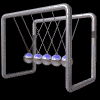 PENGEMBANGAN RENCANA PELAKSANAAN PEMBELAJARAN(RPP)
PENGERTIAN RPP
Rencana pelaksanaan pembelajaran (RPP) adalah rencana yang menggambarkan prosedur dan pengorganisasian pembelajaran untuk mencapai satu kompetensi dasar yang ditetapkan dalam Standar Isi dan dijabarkan dalam silabus. Lingkup Rencana Pembelajaran paling luas mencakup 1 (satu) kompetensi dasar yang terdiri atas 1 (satu) indikator atau beberapa indikator untuk 1 (satu) kali  pertemuan atau lebih.
30
ALUR RPP
SK dan KD
SILABUS
RPP
KOMPONEN RPP (minimal)
Tujuan Pembelajaran
Materi Ajar
Metode pembelajaran
Sumber Belajar
Penilaian Hasil Belajar
Format RPP
Rencana Pelaksanaan Pembelajaran
Mata Pelajaran  		: …
Kelas/Semester 		: …
Pertemuan ke-   		: …
Alokasi Waktu   		: …
Standar Kompetensi	: …
Kompetensi Dasar		: …
Indikator	  		: …
I. Tujuan Pembelajaran	: …
II. Materi Ajar 		: …
III. Metode Pembelajaran: …
IV. Langkah-langkah Pembelajaran
Kegiatan Awal: …
Kegiatan Inti: …
Kegiatan Akhir: …
V. Alat/Bahan/Sumber Belajar: …
VI. Penilaian: …
Langkah-langkah Menyusun RPP
Mengisi kolom identitas
Menentukan alokasi waktu yang dibutuhkan untuk pertemuan yang telah ditetapkan
Menentukan SK, KD, dan Indikator yang akan digunakan yang terdapat pada silabus yang telah disusun
Merumuskan tujuan pembelajaran berdasarkan SK, KD, dan Indikator yang telah ditentukan
34
Langkah-langkah Menyusun RPP … (lanjutan)
5. Mengidentifikasi materi ajar berdasarkan materi pokok/ pembelajaran yang terdapat dalam silabus. Materi ajar merupakan uraian dari materi pokok/pembelajaran
6. Menentukan metode pembelajaran yang akan digunakan
7. Merumuskan langkah-langkah pembelajaran yang terdiri dari kegiatan awal, inti, dan akhir.
8. Menentukan alat/bahan/sumber belajar yang digunakan
9. Menyusun kriteria penilaian, lembar pengamatan, contoh soal, teknik penskoran.
35
KURIKULUM  2013
KURIKULUM  2013
Pendekatan Scientific
Kriteria Pendekatan Scientific (Lanjutan………..)
Komponen Rencana Pelaksanaan Pembelajaran
Perencanaan Pembelajaran adalah  persiapan dalam mengelola pembelajaran yang akan dilaksanakan pada setiap tatap muka
Kompetensi
Materi
Model, Strategi, Metode
KOMPONEN 
RPP
Media dan Sumber Belajar
Skenario Pembelajaran
Penilaian
PENILAIAN PROSES DAN HASIL BELAJAR
Tes 
Non Tes
Teknik  dan Jenis Penilaian
PENILAIAN
Penilaian Proses &
Hasil Belajar
KOMPETENSI PEDAGOGIK DALAM PERENCANAAN PEMBELAJARAN
1. Sehimp Kecakapan Minimal
    Kecakapan diri, kecakapan berpikir,
    kecakapan sosial, kecakapan akademik 
2. Mengacu pada kurikulum yang berlaku
STANDAR
KOMPETENSI
1. Ketepatan penjabaran SK ke dalam KD 
2. Rumusan KD mendeskripsikan proses 
    dan unjuk kerja yang diharapkan.
KOMPETENSI
DASAR
KOMPETENSI
1. Ketepatan penjabaran KD ke dalam indikator. 
2. Setiap indikator dapat diukur
3. Banyak indikator dibanding waktu yang tersedia
4. Rumusan indikator mendeskripsikan 
    proses dan unjuk kerja yang diharapkan. 
5. Ketercapaian serangkaian indikator 
    menggambarkan ketercapaian KD
6. Kesesuaian indikator dgn taraf berpikir anak
INDIKATOR
LANJUTAN
SAHIH: Materi yang akan disajikan benar-benar telah teruji kebenaran dan keaktualannya.
SIGNIFIKAN: Materi yang akan disajikan benar-benar diperlukan dan penting bagi siswa untuk mencapai kompetensi.
KEBERMANFAATAN: Secara akademis (diperlukan untuk jenjang pendidikan lanjut) dan non akademis (untuk mengembangkan kecakapan hidup).
MATERI
KELAYAKAN: Mempertimbangkan kesulitan dan taraf berpikir siswa
INTEREST: Menarik minat dan motivasi siswa untuk mendorong pengembangan kemampuan
PENGEMBANGAN: Menggunakan prinsip-prinsip relevansi, konsistensi, dan edukatif.
LANJUTAN
Pola pembelajaran yang diterapkan berorientasi pada proses dan student centered learning
Strategi dan metode pembelajaran mendukung pemahaman berbagai konsep dan prinsip materi.
MODEL
STRATEGI
METODE
Strategi dan metode pembelajaran mendukung pengembangan kreativitas, pemecahan masalah, kesempatan bertanya dan mengajukan ide, kolaborasi, dan unjuk kerja.
Strategi dan metode pembelajaran mendukung pencapaian hasil belajar
LANJUTAN
Kesesuaian media sebagai alat bantu kerja mental dan dapat mengembangkan kreativitas siswa
Merangsang pemahaman berbagai konsep dan prinsip materi
MEDIA DAN
SUMBER
BELAJAR
Menarik perhatian dan minat siswa
Kesesuaian media dan sumber belajar untuk pencapaian kompetensi.
Sederhana, mudah diperoleh dan digunakan (dapat dibuat sendiri oleh guru atau diambil dari lingkungan sekitar)
LANJUTAN
Skenario pembelajaran menggambarkan penerapan 6 komponen model yang dipilih
Kegiatan pembelajaran mendukung ketercapaian indikator
Skenario pembelajaran memuat kejelasan petunjuk atau arahan pembelajaran
SKENARIO
PEMBELAJARAN
Kegiatan guru dan siswa dirumuskan secara jelas dan operasional
Aktivitas guru dan siswa harus jelas untuk tiap transisi tahapan pembelajaran
Skenario pembelajaran memuat aktivitas guru mengecek pemahaman siswa
LANJUTAN
Instrumen penilaian dikembangkan berdasarkan kisi-kisi.
Penilaian hasil belajar siswa secara menyuluruh mencakup kognitif, afektif dan psikomotor
PENILAIAN
Kesesuaian butir penilaian dengan indikator
Instrumen penilaian memiliki karakteristik yang baik.
Kesesuaian alokasi waktu yang digunakan
WAKTU
Rincian dan rasionalitas waktu yang digunakan untuk setiap tahapan pembelajaran
KOMPETENSI PEDAGOGIK DALAMPELAKSANAAN PEMBELAJARAN
Kesiapan Belajar Siswa
Appersepsi
Informasi Kompetensi
KEGIATAN
 AWAL
Penerapan sintaksis model
Sistem Sosial
Prinsip Reaksi Pengelolaan
Pemanfaatan Sistem Pendukung
Dampak Instruksional
PELAKSANAAN
PEMBELAJARAN
KEGIATAN 
INTI
Refleksi
Merangkum
Evaluasi/Pemberian Tugas
PENUTUP
Terima Kasih
52